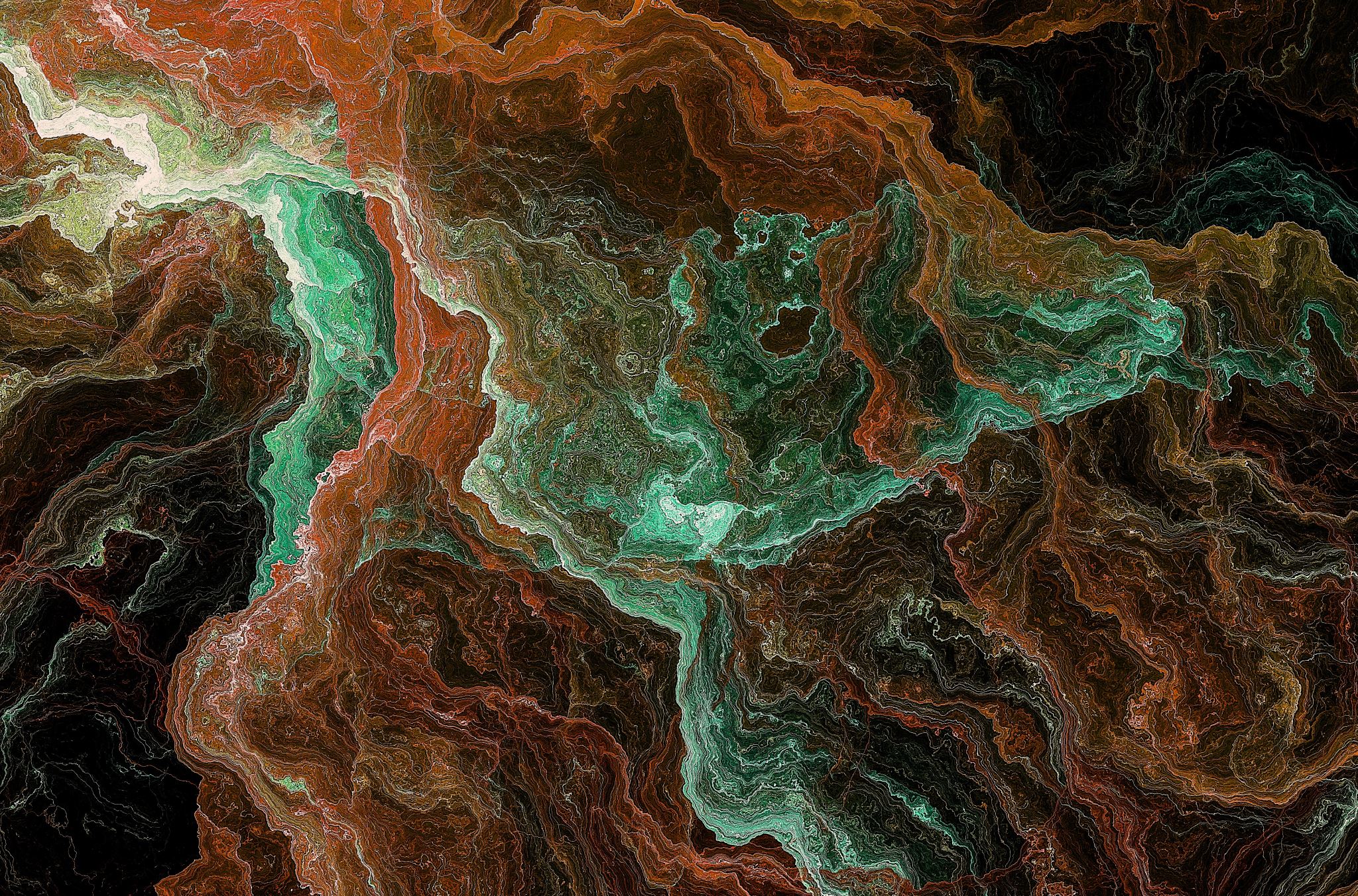 AWAKENED BY PURPOSE; FUELED BY FAITH
THE CULTIVATION OF GIDEON

JUDGES 6:25-32
“Until we all reach unity in the faith and in the knowledge of the Son of God and become mature, attaining to the whole measure of the fullness of Christ.” Ephesians 4:13“For those God foreknew he also predestined to be conformed to the image of his Son, that he might be the firstborn among many brothers and sisters.”Romans 8:29
I. THE COMMAND GOD DELIVERS
IT WAS A SPECIFIC COMMAND
 IT WAS A SPIRITUAL COMMAND
 IT WAS A SIMPLE COMMAND
II. THE COMPLIANCE GIDEON DISPLAYS
GIDEON’S FAITH ON DISPLAY
 GIDEON’S FEAR ON DISPLAY
III. GIDEON DEFEATS THE CONSEQUENCE
THE ENMITY OF THE LOCALS
 THE ENSLAVEMENT OF HIS LOVED ONES
 THE EXPERIENCE HE LACKED
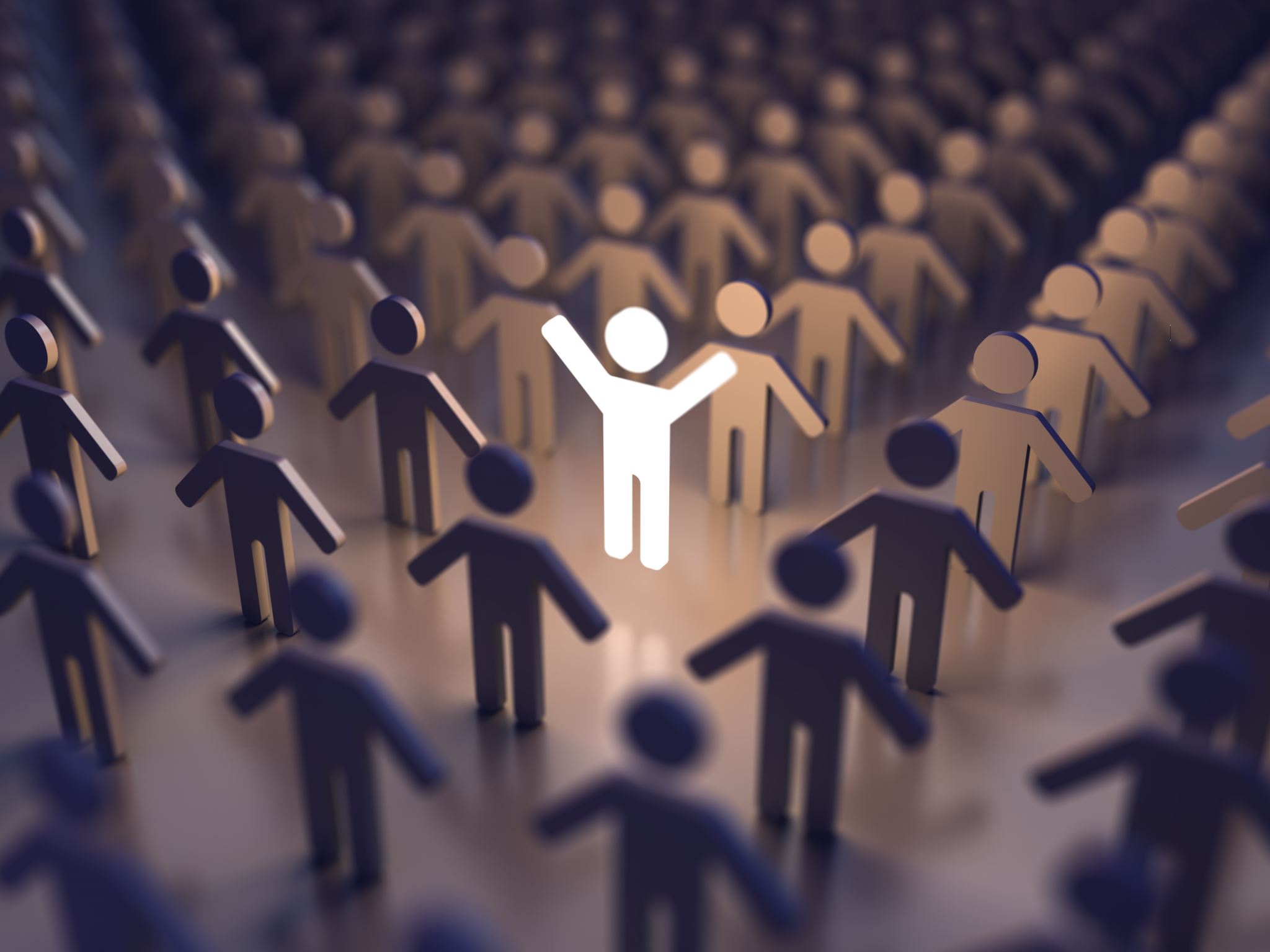 IS THERE FEAR HOLDING YOU BACK?